Ποιοτική έρευνα - Συνέντευξη
Σεμινάριο Πτυχιακής:
κοινωνική ψυχολογία της διαπροσωπικής 
και της κοινωνικής επικοινωνίας
Νικόλας Χρηστάκης
Τμήμα Επικοινωνίας και Μ.Μ.Ε.
Εθνικό & Καποδιστριακό Πανεπιστήμιο Αθηνών
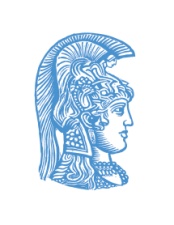 Πλάνο
Επιστήμη
Ποιοτική έρευνα
Μέθοδοι και τεχνικές
Συνέντευξη
Βιβλιογραφία
2
Επιστήμη 1
Ορθολογική και συστηματική έρευνα της πραγματικότητας
Συστηματική οργάνωση (και έγκυρη παρουσίαση) της προκύπτουσας γνώσης
→
δυναμικότητα, μεθοδικότητα, σκοπιμότητα, σοβαρότητα, μαθηματική έκφραση…

(Εγκυκλοπαίδεια Πάπυρος Λαρούς / Μπριτάννικα)
3
Επιστήμη 2
Διαδικασία ή μέθοδος (…)
λογική αναζήτησης πληροφοριών (…)
για την δημιουργία ενός συνόλου γνώσεων (…)
αναφορικά με  ένα φαινόμενο, το οποίο πρέπει να εξεταστεί λεπτομερώς, να περιγραφεί και εξηγηθεί με ακρίβεια ώστε να προβλέπεται και να ελέγχεται…

(Christensen, 2007/2001)
4
Επιστήμη 3
Στόχοι →

- Περιγραφή (ακριβής απεικόνιση και αναγνώριση των μεταβλητών/παραγόντων -και του μεγέθους* τους- που εμπλέκονται στην εμφάνισή του).
	Περιγραφική έρευνα: εντοπισμός των μεταβλητών
- Εξήγηση (καθορισμός των αιτίων/συνθηκών -συνήθως πολλές και αλληλοδιαπλεκόμενες- που το δημιουργούν).
	Πειραματική έρευνα (εντοπισμός σχέσεων αιτίου-αιτιατού)
- Προβλεψιμότητα
- Έλεγχος (α) διαμόρφωση/χειρισμός των αιτίων/συνθηκών που προκαλούν κάτι, αλλά επίσης: (β) διατήρηση σταθερών συνθηκών ή/και εξάλειψη εξωγενών συνθηκών σε ένα πείραμα, αλλά και (γ) εξέταση μιας σύγκρισης)

*ποσοτικοποίηση
5
Επιστήμη 4
Πείραμα →
- προσπάθεια εντοπισμού αιτιωδών σχέσεων
- ορισμός ανεξάρτητης και εξαρτημένης μεταβλητής (παράγων που επιλέχθηκε ως εκδήλωση του φαινομένου)
- λειτουργικοί ορισμοί και εγχειρηματοποίηση (των εννοιών)
- αξιοπιστία (του πειράματος: επαναληψιμότητα και σταθερότητα των ερευνητικών αποτελεσμάτων)
εγκυρότητα (η εξαρτημένη μεταβλητή πραγματικά αναπαριστά την υπό μελέτη έννοια;).
6
Επιστήμη 5 – Τρεις βαθμίδες θεωρητικών ενεργειών 1
1. Κατευθυντήριες ιδέες: προεικάζουμε την σημασία ενός τύπου παραγόντων (διερευνητικές, πιλοτικές μελέτες)
Π.χ.
- συνθήκες ύπαρξης & ταξική κατάσταση ~ συνείδηση (Μarx)
- απώθηση σεξουαλικών επιθυμιών ~ νεύρωση (Freud)

Εμπειρική έρευνα ~ ανάδειξη νέων υποθέσεων (serendipity – Merton)

Προσοχή στις «πρώιμες» (post factum, ad hoc) ερμηνείες (που δεν θεμελιώνονται σε καμία προϋπάρχουσα Θ. ή δεν στηρίζονται σε κανένα προηγούμενο αποτέλεσμα)
7
Επιστήμη 6 – Τρεις βαθμίδες θεωρητικών ενεργειών 2
2. Διατύπωση υποθέσεων: ανώτερη βαθμίδα εννοιακής επεξεργασίας και προσανατολισμός του πειραματικού σχεδιασμού
Π.χ. Διομαδικές σχέσεις (Sherif) →
	Η «προσωπικότητα» και τα ατομικά κίνητρα δεν εξηγούν κατ’ ανάγκην τις συμπεριφορές – χρειάζεται να ξέρουμε (α) τι συμβαίνει στην ομάδα όπου τα άτομα ανήκουν, (β) ποια είναι η διομαδική περίσταση.
Κανονικότητα: συσχέτιση (συμπαρουσία) μεταξύ μεταβλητών
8
Επιστήμη 7 – Τρεις βαθμίδες θεωρητικών ενεργειών 3
3. Θεωρία: Σύνολο κανονικοτήτων (ή νόμων) που θα μπορούσαν να ενταχθούν σε ένα αρκούντως ευρύ και συνεκτικό σύστημα ερμηνείας (π.χ. η ψυχαναλυτική Θ.)
Έννοιες όχι απλώς λειτουργικές, αλλά με μεγάλη ερμηνευτική και ευρετική εμβέλεια.





Maisonneuve, 2001/1977
9
Επιστήμη 8 – Επιστημολογικά εμπόδια / αντιστάσεις του κοινού νου 1
Είμαστε (;!) στο «επιστημονικό», μετά το «θεολογικό» και το «μεταφυσικό» στάδιο στην εξέταση των πραγμάτων.

- Μαγικού τύπου ερμηνεία και έλεγχος των φυσικών φαινομένων (έννοιες όπως φυσικός νόμος και μηχανική αιτιότητα είναι άγνωστες)
- κενά της λογικής σκέψης (π.χ. αρχές της ταυτότητας και της αντίφασης)
ανθρωπομορφισμός, ανιμισμός, υποκειμενισμός, απλοϊκός ρεαλισμός…
10
Επιστήμη 9 – Επιστημολογικά εμπόδια / αντιστάσεις του κοινού νου 2
- Στις επιστήμες του ανθρώπου: εμπλέκονται καθημερινά ατομικά και κοινωνικά φαινόμενα (π.χ. επιθυμία, φόβος, εξουσία, φιλία, οικογένεια, δίκαιο…) → επιφυλάξεις, ειρωνεία, άρνηση, αλλά και φόβος των υπαρξιακών / αξιολογικών / πολιτικών συνεπειών της αντικειμενικής στάσης…

Π.χ. φαινόμενα (π.χ. πατριωτισμός, αξιοπρέπεια) ή έννοιες (π.χ. ομάδα, πλήθος, γόητρο, γνώμη, αγάπη… (προέρχονται από την καθημερινή ζωή και ομιλία («προεπιστημονική» σκέψη, αφενός με πρακτικές στοχεύσεις, αφετέρου διαποτισμένη από ιδεολογία)
11
Επιστήμη 10 – Επιστημολογικά εμπόδια / αντιστάσεις του κοινού νου 3
- Αδυναμίες της γλώσσας (και του λεξιλογίου) να είναι/γίνει αμιγώς «επιστημονική» (όχι μόνο στην σύγχρονη φυσική, αλλά και στην εξέταση των βιωμάτων μας, των αξιών μας, των καθημερινών κοσμοθεωριών μας).
Οι λέξεις σημαίνουν πολλά πράγματα, σε πολλά επίπεδα (και συχνά οι ίδιοι οι γράφοντες εν τις χρησιμοποιούν με τρόπο αρκούντως ξεκάθαρο, αυστηρό και μονοσήμαντο).
- Οι αγοραίες έννοιες και όροι είναι σπάνια επαρκείς δείκτες συνεκτικών φαινομένων – χρειάζονται τότε νέοι και ειδικοί όροι (Durkheim).
12
Επιστήμη 11
Περί τον 18ο αιώνα:
Θετικισμός, εμπειρισμός, αντικειμενισμός…
(η μόνη έγκυρη γνώση είναι η επιστημονική γνώση)
Θέληση για δημιουργία μιας «φυσικής επιστήμης του ανθρώπου»
Conte: θεμελίωση της κοινωνικής επιστήμης (έστω και λιγότερο θετικής, ή ακριβούς, λόγω της μέγιστης πολυπλοκότητας του αντικειμένου!)
Durkheim: «…να μελετάμε τα κοινωνικά γεγονότα σαν πράγματα»).
~
13
Επιστήμη 12
Dilthay → Οι επιστήμες του ανθρώπου (ιστορία, κοινωνιολ., ψυχολ., ανθρωπογεωγρ., πολ. οικον.) πραγματεύονται βιωματικές καταστάσεις (προέχει η κατανόηση), χαρακτηρίζονται από υποκειμενικότητα και απροσδιοριστία, αδυνατούν να καταλήξουν στη διατύπωση ποσοτικών διαπιστώσεων, νόμων, πρόβλεψης κ.λπ.
~
Πρόκειται εν τέλει για επιστήμες…;
Μήπως μια άλλη ερευνητική/πολιτική στάση/ευαισθησία…;
Μήπως μια άλλη επιστημολογία…;

Weber, Simmel, Schutz, Mead και σχολή συμβολ. αλληλεπίδρ., σχ. του Σικάγο, εθνομεθοδολογία →
αντιθετικιστική παράδοση στις κοινων. επιστ. (κανόνες, αξίες, σύμβολα: υποκειμενική προοπτική, σχέση με την δράση των υποκειμένων και σημασία της κατανοητικής, ερμηνευτικής και συμμετοχικής στάσης - verstehen).
Μεταθετικισμός → Η γνώση είναι αναπόφευκτα συγκυριακή. Ο ερευνητής (αξίες, υποθέσεις) και το πλαίσιο (σχέσεις εξουσίας κ.ά.) επηρεάζουν την παρατήρηση/γνώση και η αντικειμενικότητα επιτυγχάνεται λαμβάνοντας υπόψη αυτές τις στρεβλώσεις.
(δεν είναι σχετικισμός, πιστεύει στην αντικειμενική αλήθεια και δεν απορρίπτει την χρήση της πειραματικής μεθοδολογίας).
14
Ποιοτική έρευνα 1
(…) είναι κάθε είδος έρευνας που παράγει ευρήματα στα οποία δεν φτάνουμε με στατιστικές διαδικασίες ή άλλους τρόπους/μεθόδους ποσοτικοποίησης

Strauss & Corbin, 1998: 11
15
Ποιοτική έρευνα 2
«(…) είναι πολυμεθοδική στην εστίασή της και συνεπάγεται μια ερμηνευτική και νατουραλιστική προσέγγιση του αντικειμένου της. Αυτό σημαίνει ότι οι ποιοτικοί ερευνητές μελετάν τα πράγματα στο φυσικό τους συγκείμενο/πλαίσιο, προσπαθώντας να παραγάγουν νόημα, ή να ερμηνεύσουν, τα φαινόμενα με τους όρους των νοημάτων που φέρνουν σ’ αυτά οι άνθρωποι. Η ποιοτική έρευνα συνεπάγεται την επισταμένη χρήση και συλλογή ποικιλίας εμπειρικών υλικών -μελέτη περίπτωσης, προσωπική εμπειρία, ενδοσκόπηση, αφήγηση ζωής, συνέντευξη, παρατήρηση, ιστορικά, αλληλεπιδραστικά και οπτικά κείμενα- που περιγράφουν συνήθεις και προβληματικές στιγμές και νοήματα στις ζωές των ατόμων.»

Denzin & Lincoln, 1994: 3
16
Ποιοτική έρευνα 3 - Ο ποιοτικός ερευνητής ως bricoleur (επαγγελματίας do-it-yourself) (Lévi-Strauss, 1962)
(Καθώς θεωρεί ότι δεν υπάρχει τελειωτική σύλληψη της αντικειμενικής πραγματικότητας) αντιμετωπίζει αυτοσχεδιαστικά και «πρακτικά» μια συγκεκριμένη κατάσταση, χρησιμοποιώντας υπάρχοντα, αλλά και τελείως νέα, θεωρητικά και μεθοδολογικά υλικά, προσαρμοζόμενος «καθ’ οδόν» στο πλαίσιο και θέτοντας νέα ερωτήματα…

Κάνει τα πάντα: μελετά ιστορία, παρατηρεί, ερωτά, τοποθετεί τον εαυτό του στην ερευνητική στρατηγική και περίσταση, στοχάζεται αναφορικά με την πολιτική/ηθική και τις σχέσεις εξουσίας – η έρευνα είναι τέτοια!, εμπνέεται από πολλά ερμηνευτικά παραδείγματα και επιστημονικές πειθαρχίες (ψυχανάλυση, κοινωνιολογία, φεμινισμό, μαρξισμό, δομισμό, πολιτισμικές σπουδές, κριτική ανάλυση λόγου κ.ά.)
17
Ποιοτική έρευνα 4
Φυσικά  μπορεί να δούμε ότι τους ποιοτικούς ερευνητές να χαρακτηρίζονται μη-επιστήμονες ή soft-scientists, κριτικοί ή δημοσιογράφοι και όχι επιστήμονες, υποκειμενικοί, στρεβλοί, επιστήμονες μειωμένης αξίας/κύρους, αρνητές των αξιών του Διαφωτισμού και της Δύσης…
	(Ενώ οι ίδιοι μπορεί να ισχυριστούν ότι δεν υπάρχει «αλήθεια» (για τον άνθρωπο και τα κοινωνικά φαινόμενα) που να υπερβαίνει την τοποθέτηση του ερευνητή και τις αξίες του, ότι δεν υπάρχει επιστήμη χωρίς ιδεολογία/αξίες…
18
Ποιοτική έρευνα 5
Πάντως, η ουσία →

- Νατουραλιστική και ερμηνευτική προσέγγιση
Κριτική στις ενυπάρχουσες πολιτικές συνεπαγωγές και στις μεθόδους του θετικισμού
→
- Η πραγματικότητα κατασκευάζεται κοινωνικά (καθώς οι άνθρωποι ζουν, δρουν και μιλάνε μεταξύ τους)
- Υπάρχει στενή σχέση μεταξύ ερευνητού και αντικειμένου (γιατί επιλέγει ένα αντικείμενο; Πώς το προσεγγίζει;)
- Η έρευνα διαμορφώνεται καθώς γίνεται (συγκυριακοί/καταστατικοί καταναγκασμοί - situational constraints)
19
Ποιοτική έρευνα 6 – Φάσεις και κρίσεις – 1 (Denzin & Lincoln, 1994)
- Μέχρι τον 2ο ΠΠ → (εξωτισμός), θετικισμός, «αντικειμενικότητα», αποικιοκρατία, ο άλλος ως ξένος και παράξενος (μοναχικός εθνογράφος, π.χ. Malinowski), μουσειακά κείμενα και αντικείμενα. Παράδοση της Σχολής του Σικάγο → βιογραφίες και αφηγήσεις ζωής («φέτες ζωής»), νατουραλισμός των κοινωνικών προβλημάτων με happy end.
- Μέχρι το 1970 (Βιετνάμ, αλλά και ως σήμερα) → (νωτερική/μοντερνιστική φάση) εθνομεθοδολογία, φαινομενολογία, κριτική θεωρία, φεμινισμός, (θεωρητικά και μεθοδολογικά) «αυστηρή» ποιοτική έρευνα των outsiders – αριστερός πολιτισμικός ρομαντισμός
- Ανάμειξη (κοινωνικών επιστημών και humanities) (και σύγχυση;) των ειδών → όλα συνυπάρχουν (στα προηγούμενα προσθέστε: σημειωτική, δομισμός, πολιτισμικές, ethnic και identity studies, αλλά και μεταδομισμό, νεομαρξισμό, αποδομισμό κ.ά.). Ερευνητικές στρατηγικές: τεκμηριωμένη θεωρία, μελέτη περίπτωσης, κλινική, ιστοριογραφία, βιογραφία κ.ά. Όλα είναι ερμηνεία της ερμηνείας (Geertz).
20
Ποιοτική έρευνα 7 – Φάσεις και κρίσεις - 2
- Μέσα του 80 → κρίση της αναπαράστασης. Τα προηγούμενα εντείνονται, όπως και η (κριτική) αναστοχαστικότητα/αυτοσυνειδησία του συγγραφέα και του κειμένου. Υπάρχουν πολλές διαμεσολαβήσεις από την συλλογή δεδομένων στο πεδίο (εθνογραφία), ως την τελική αφηγηματική εμπειρία (γράψιμο) – κάτι που δεν εμποδίζει την μεταξύ τους «συνομιλία».
- Διπλή κρίση (βοηθά και η «γλωσσολογική στροφή») → Α. Κρίση αναπαράστασης (ο ποιοτικός ερευνητής δεν συλλαμβάνει την βιωμένη εμπειρία, την δημιουργεί γράφοντας). Β. Κρίση νομιμοποίησης (πώς συνεπώς έχουμε έγκυρη, αξιόπιστη και γενικεύσιμη γνώση;)
21
Μέθοδοι και τεχνικές
Μέθοδος (στρατηγική) →
- Σύνολο λογικών διαδικασιών απαραίτητων για την υλοποίηση κάθε επιστημονικού σχεδίου
- Ποσοτική-Ποιοτική (ή Πειραματική-Κλινική…) (νομοθετική-ιδιογραφική)
- Σχέδιο πράξεων – επιλογή/συνδιασμός τεχνικών

Τεχνικές (όπλα) →
- Προετοιμασία → Τεκμηρίωση (έννοιες, θεωρίες, προηγούμενες μελέτες…), επιλογή (πεδίου, προσώπων, στιγμών…), σχεδιασμός πειράματος…
- Συλλογή δεδομένων → παρατήρηση, ερωτηματολόγιο, συνέντευξη, επιλογή άλλων τύπων υλικού (έντυπο υλικό, τηλεοπτικό υλικό, κ.ά.)
- Επεξεργασία (ή Ανάλυση) δεδομένων → στατιστικά εργαλεία, ανάλυση «περιεχομένου», θεματική, λογοανάλυση…
22
Συνέντευξη 1«Η τέχνη της επιστήμης» (Fontana & Frey, 1998)
Προνομιούχος μέθοδος (τεχνική) μελέτης της «προσωπικότητας», της σχέσης του ανθρώπου με τους άλλους και το κοινωνικό περιβάλλον, των ευρύτερων κοινωνικών πρακτικών και κοσμοθεωριών!

Ρωτάμε
τι και γιατί οι άνθρωποι σκέφτονται, πράττουν, νιώθουν για κάθε ζήτημα, θέμα περίσταση…

Ο λόγος
είναι σημαντική διαμεσολάβηση μεταξύ ατόμου και κόσμου (γύρω και εντός)
Καθίσταται μέσον αλλά και αντικείμενο της μελέτης
23
Συνέντευξη 2 – Χρήσεις και είδη της συνέντευξης
Ανάλογα με την ερευνητική «στιγμή» (Chauchat, 1985) →
Προέρευνα →
- Χαρτογράφηση ενός κοινωνικο-πολιτισμικού πεδίου, εξοικείωση με ταυτότητες, σύμβολα, τελετουργικά, τρόπους ομιλίας – κυρίως σε συνδυασμό με την εθνογραφία και την παρατήρηση, συμμετοχική ή μη)
- Προετοιμασία ενός οδηγού (ή πρωτοκόλλου) συνέντευξης (ή μιας κλείδας) παρατήρησης → αναζήτηση δεικτών ( μιας έννοιας ή μιας μεταβλητής), εντοπισμός ποικιλίας και εύρους στάσεων (συχνά για την διαμόρφωση κλειστών ερωτήσεων ενός ερωτηματολογίου)
Καθαυτό φάση της συλλογής δεδομένων →
- Διερεύνηση αξιών, πεποιθήσεων, αναπαραστάσεων (σχέσεις του προσώπου με το μικρο- και το μακρο- περιβάλλον, (συλλογικά, αλλά εξατομικευμένα) συστήματα σκέψης δράσης και ύπαρξης (συναισθήματα, βιωμένες αξίες, έννοιες, αναπαραστάσεις, κοσμοθεωρίες…)
- Διερεύνηση (ατομικών και συλλογικών, ενίοτε ανορθολογικών) κινήτρων…
- Μελέτη ειδικών πληθυσμών
24
Συνέντευξη 3 – Χρήσεις και είδη της συνέντευξης
Ανάλογα με τον βαθμό πρωτοβουλίας του συμμετέχοντος →

- Ελεύθερη (ή μη-κατευθυντική ή αδόμητη) →
Προέλευσή της στις αρχές της μη-κατευθυντικότητας (Αυτοπραγμάτωση, Ενσυναίσθηση, Γνησιότητα, Αποδοχή, Αμεσότητα εμπειρίας  - Rogers, 1959, 1961/2006) - Κλίμα εντός του οποίου ο ερωτώμενος υπερνικά άμυνες και επιφυλάξεις, ανακαλύπτει τον εαυτό του και αναφέρεται αυθεντικά, ουσιαστικά και εις βάθος στα βιώματά του.
Παρουσιάζουμε το γενικό πλαίσιο και «ακολουθούμε» τον συμμετέχοντα…

- Ημι-δομημένη (ή ημι-κατευθυντική) →
Ζητάμε την μέγιστη δυνατή πληροφορία, παραμένουμε μη-κατευθυντικοί, εισάγουμε όμως τα διάφορα θέματα που μας ενδιαφέρουν και το οποία έχουμε καταγράψει σε έναν οδηγό συνέντευξης, ή θεματικό οδηγό συνέντ., ή πρωτόκολλο συνέντ.
Προσαρμόζουμε την σειρά των θεμάτων/ερωτήσεων στην πορεία της συνέντευξης

- Δομημένη (ή κατευθυντική) → (στην ουσία: ερωτηματολόγιο! – ευλαβική τήρηση του οδηγού)
25
Συνέντευξη 4 – Μειονεκτήματα και πλεονεκτήματα αδόμητης και δομημένης συνέντευξης (Κατερέλος, 2008)
26
Συνέντευξη 5 – Παράδειγμα οδηγού 1
Κεντρική ιδέα της έρευνας (Christakis, 1986) → η μουσική (προτίμηση) αποτελεί, για τα διάφορα στυλ-ομάδες ακροατών/κοινού, (αυτό)τοποθέτηση εντός του πολυπολιτισμικού κοινωνικού πεδίου. Αυτό συνεπάγεται →
- Προσυπογραφή σε αξίες, ιδεολογία
- Τρόπο ζωής, συμπεριφορές, habitus
- Κοινωνική αυτό-κατηγοριοποίηση και χωρισμό του κοινωνικού κόσμου σε σημαίνουσες κοινωνικές κατηγορίες (το επίπεδο αυτό περιλαμβάνει και «ελέγχει» τα 2 προηγούμενα, καθώς και τις σχετικές με την μουσική αναπαραστάσεις).

Τρία επίπεδα συνάρθρωσης αναπαραστάσεων (νοήματα και βιώματα της μουσικής) και συγκρότησης ταυτότητας →
Άτομο/Μουσική → γιατί την ακούει, τι του φέρνει στον νου, τι σημαίνει (γενικά).
Ομάδα/Μουσική → συνοχή της ομάδας, ομαδική διαφοροποίηση (ταυτότητα), δόμηση σχεσιακού επικοινωνιακού και κοινωνικο-συμβολικού χώρου για κάθε κοινό.
Ιδεολογία/Μουσική → Υπάρχει ιδεολογικός Λόγος / Μουσική; Μήνυμα; Αν ναι, πώς τον επεξεργάζονται/χρησιμοποιούν/επανακυκλοφορούν…;
27
Συνέντευξη 6 – Παράδειγμα οδηγού 2
Θέματα

Άτομο/Μουσική

Ομάδα/Μουσική








Ιδεολογία/Μουσική




Υποθέματα




Σημασία της υπαγωγής σε
μία ομάδα ακροατών
Τι συνεπάγεται
η από κοινού ακρόαση
Ζωή της ομάδας



Μηνύματα και Λόγοι που
Συναρθρώνονται με την Μ.



Ερωτήσεις

Γιατί ακούτε αυτή την μουσική;
Τι σας φέρνει στον νου;

Οι άνθρωποι που συναναστρέφεστε
ακούνε την ίδια Μ. με σας;
Υπάρχουν άλλοι;
Τι κάνετε με τους άλλους σε σχέση
με την Μ; (ακροάσεις, συζητήσεις,
έξοδοι, πάρτι, μπαρ, ντισκοτέκ…)


Η Μ. που ακούτε έχει κάποιο
μήνυμα; Τι θέλει να σας
πει/μεταδώσει; (σχέσεις Μ. με πολιτική, κουλτούρα, σεξ…)
28
Συνέντευξη 7 – Πώς διεξάγεται: Σημαντικότατες πρακτικές συμβουλές - 1
Μη-κατευθυντικότητα – Ένα (ουτοπικό;) ιδεώδες στις απαρχές της μη-κατευθυντικής συμβουλευτικής και της προσωποκεντρικής θεραπευτικής προσέγγισης.

Στάση του συμβούλου →
- Αυθεντική (όχι απλά ένας ρόλος ή μία λειτουργία),
- Θετική (ανεπιφύλακτα από-δέχεται και φροντίζει),
- Ενσυναισθητική («συλλαμβάνει» χωρίς να αξιολογεί τις συγκινήσεις τον υποκειμενικό κόσμο του άλλου – και χωρίς να ταυτίζεται με αυτόν).

Δύσκολο να εφαρμοστεί στην ερευνητική συνέντευξη, αλλά πρέπει πάντα να μας εμπνέει!~
29
Συνέντευξη 8 – Πώς διεξάγεται: Σημαντικότατες πρακτικές συμβουλές - 2
Στάσεις κατά την διάρκεια μιας (αδόμητης ή ημι-δομημένης) συνέντευξης (Porter, 1950) → 

- Ερμηνευτική 
- Αξιολογική 
- Συμβουλευτική-Βοήθειας 
- Εξεταστική 
- Κατανοητική
30
Συνέντευξη 9 – Πώς διεξάγεται: Σημαντικότατες πρακτικές συμβουλές - 2
Στάσεις/αντιδράσεις κατά την διάρκεια μιας (αδόμητης ή ημι-δομημένης) συνέντευξης (Porter, 1950) → 

- Ερμηνευτική 
- Αξιολογική 
- Συμβουλευτική-Βοήθειας 
- Εξεταστική 
- Κατανοητική
31
Συνέντευξη 10 – Πώς διεξάγεται: Σημαντικότατες πρακτικές συμβουλές - 2
Στάσεις/αντιδράσεις – παραδείγματα 1

	(…) τράκαρα. Και… έχω ένα καρούμπαλο πόσο; 8 χρόνια τώρα 9, το οποίο κάθε φορά που, ξέρεις τώρα, τσιτώνω λίγο, γίνεται ροζ. Από τότε όμως έμαθα να οδηγάω. Από τότε φοράω κράνος… πούλησα το παπί, πήρα το πρώτο το εντουράκι το μικρό… και έμαθα να οδηγάω. Αφού τράκαρα, αφού ήμουνα ένα μήνα στο κρεββάτι…
	(συνεντευκτής):  Έφταιγες εσύ;


	(…) Αλλά έχω καιρό να το σκεφτώ ακόμα…
	 (συνεντευκτής): Πότε θα φύγεις;
	- Μόλις τελειώσει η σύμβαση…
	 (συνεντευκτής): Α, είσαστε με σύμβαση εσείς… Κι η Μαριάννα είναι με σύμβαση;
	- Η Μαριάννα είναι με πιο μεγάλη σύμβαση, είναι με εταιρεία χρόνια νομίζω, δεν ξέρω… Εγώ είμαι λίγο… 2 μήνες, 3 μήνες, 1 μήνα…
	 (συνεντευκτής): Α, σας πάνε έτσι…
32
Συνέντευξη 11 – Πώς διεξάγεται: Σημαντικότατες πρακτικές συμβουλές - 2
Στάσεις/αντιδράσεις – παραδείγματα 2

	(…) Γενικά έχω αυτό, τη φυγή… Πολύ… Και η μηχανή… είναι πολύ… συμβάλλει πάρα πολύ στη φυγή. Τώρα δεν ξέρω αν θα βοηθήσει στο Ναύπλιο η μηχανή ακριβώς, αλλά θα βοηθήσει το αυτοκίνητο, στο κουβάλημα κλπ, αλλά θα… θα την κατεβάσω προς τα κει, θα την κατεβάσω… θα την κρατήσω κι αυτή… Πιθανόν…
	(συνεντευκτής): Ε, εντάξει, μην τη δώσεις ακόμα, να δεις πρώτα…


	(…) Δικές μου δύο. Τρεις. Αλλά ενίοτε είχα και δανεικές. (γέλια). 
	 (συνεντευκτής): Γενικά σε εμπιστεύονται να σου δώσουν τη μηχανή τους;


	 (συνεντευκτής): Γιατί δεν τρέχεις πια στους επαγγελματικούς αγώνες;
	- Ε, γιατί είναι θέμα ηλικίας, επειδή αρχίζει ο φόβος και μεγαλώνει σιγά-σιγά, αρχίζει το γκάζι και κλείνει…
	 (συνεντευκτής): Ο φόβος ότι – ναι…
	- Ατυχήματος – φόβος ατυχήματος.
	 (συνεντευκτής): Η ηλικία εννοείς ότι είναι κάτι το οποίο καθώς περνάν τα χρόνια γίνεται πιο δύσκολο σωματικά;
33
Συνέντευξη 12 – Πώς διεξάγεται: Σημαντικότατες πρακτικές συμβουλές - 3
Οι φάσεις:

Προετοιμασία → Βασικές πληροφορίες για την ταυτότητα του ερευνητή και τον σκοπό της έρευνας. Διαβεβαιώσεις (εμπιστευτικότητα, ανωνυμία, μαγνητόφωνο κ.ά.). Δέσμευση και ραντεβού.
Συνάντηση, εισαγωγή , «ζέσταμα» → Επανάληψη στοιχείων της προετοιμασίας. Γενικές ερωτήσεις, ταυτότητα του ερωτωμένου…
Κυρίως σώμα ερωτήσεων (ή παρουσίαση/τοποθέτηση του θέματος αν πρόκειται για αδόμητη συνέντευξη. Μολονότι ο οδηγός συνέντευξης έχει δομηθεί με μια λογική σειρά, κάποια θέματα ή υποθέματα μπορεί να έρθουν στην κουβέντα αυθόρμητα ανεξάρτητα από αυτήν την σειρά . Αν υπάρχουν «δύσκολα» ζητήματα καλύτερα να αναφερθούν στο τέλος.
«Ηρεμία» → συνοψίσεις, εκτόνωση (αν υπάρχει «ένταση» ή «βάρος»), αποκατάσταση ήρεμου κλίματος, εκ νέου διαβεβαιώσεις…
Κλείσιμο → ευχαριστίες και αποχαιρετισμός… Προσοχή: συχνά πολλά ενδιαφέροντα λέγονται «εμπιστευτικά» με το κλείσιμο του μαγνητοφώνου!
34
Συνέντευξη 13 – Πώς διεξάγεται: Σημαντικότατες πρακτικές συμβουλές 4 (Χρηστάκης, 2010)
Κάποιες γενικές ερωτήσεις στην αρχή →
Ακόμα κι αν υπάρχει οδηγός, ας «ζεσταθούμε» με μία γενική συζήτηση για το θέμα…

Παρεμβάσεις του συνεντευκτή →
- Κατοπτρική επανάληψη ή επαναδιατύπωση
- Αναδιατύπωση (Συνόψιση)
- Μη λεκτικές ενδείξεις
- Συνθετικές αναδιατυπώσεις – επαληθεύσεις

Σημασία (και διαχείριση) των σιωπών →
«Κενές» και «μεστές» σιωπές

Διαδικτυακή συνέντευξη ;!;
35
Βιβλιογραφία
Chauchat, H. (1985). L’enquête en psycho-sociologie. Paris: P.U.F.
Christakis, N. (1986). Pop-music: lieu d'identité et moyen d'expression collective. Thèse de doctorat de 3ème cycle. Nanterre: Université de Paris X.
Christensen, L. B.  (2007). Η Πειραματική Μέθοδος στην Επιστημονική Έρευνα, Αθήνα: Παπαζήσης (αγγλ. έκδ. 2001)
Denzin, N. K. & Y. Lincoln Y.S. (Eds.), Handbook of Qualitative Research (pp. 1-17). Thousand Oaks: Sage.
Fontana A., & Frey, J. H. (1998). Interviewing. The art of science. In K. Denzin, & Y. Lincoln (Eds.), Collecting and Interpreting Qualitative Materials (pp. 47-78). London: Sage.
Κατερέλος, Γ. (2008). Η συνέντευξη και το ερωτηματολόγιο. Στο Στ. Παπαστάμου (Επιμ.), Εισαγωγή στην κοινωνική ψυχολογία. (Τόμος 1, Επιστημολογικοί προβληματισμοί και μεθοδολογικές κατευθύνσεις) (σσ. 431-471), Αθήνα: Πεδίο.
Lévi-Strauss, Cl. (1962). La pensée sauvage. Paris: Plon.
Maisonneuve, J. (2001). Εισαγωγή στην ψυχοκοινωνιολογία, Αθήνα: Τυπωθήτω (γαλ. έκδ. 1977).
Porter, E. H. (1950). An introduction to therapeutic counseling. Boston: Houghton Mifflin.
Rogers, C. R. (1959). A theory of therapy, personality and interpersonal relationships as developed in the client-centered framework. In S. Koch (Ed.), Psychology: a study of science (pp. 184-256). New York: McGrow Hill.
Rogers, C. R. (2006). To γίγνεσθαι του προσώπου. Αθήνα: Ερευνητές. (αγγλ. έκδ. 1961)
Strauss, A., & Corbin, J. (1998). Basics of qualitative research: Techniques and procedures for developing grounded theory (2nd ed.). Thousand Oaks: Sage.
Χρηστάκης, Ν. (2010). Το πρόσωπο και οι άλλοι. Θέματα επικοινωνίας και κοινωνικής ψυχολογίας. Αθήνα: Παπαζήσης.
36